Skin Pathology
Inflammatory Skin Disorder
Skin Tumors
The skin  has three layers:

1.  The epidermis 
2.  The dermis 
3. The deep subcutis.
Cutaneous disorders are extremely common and range from irritating acne to life-threatening melanoma. 
Cutaneous disorders:
 intrinsic to the skin
manifestations of systemic disease 
 e.g.  systemic lupus erythematosus
Macroscopic Terms in Skin
Macule
Flat, circumscribed area of any size distinguished from surrounding skin by coloration
Papule
Elevated solid area 5 mm or less in diameter
Nodule
Elevated solid area more than 5 mm in diameter
Plaque
Elevated flat-topped area, usually more than 5 mm in diameter
Vesicle
Fluid-filled raised area 5 mm or less in diameter e.g. Herpes
Bulla
Fluid-filled raised area more than 5 mm in diameter (a large vesicle)
Macroscopic Terms in Skin
Blister: Common term used for vesicle or bulla
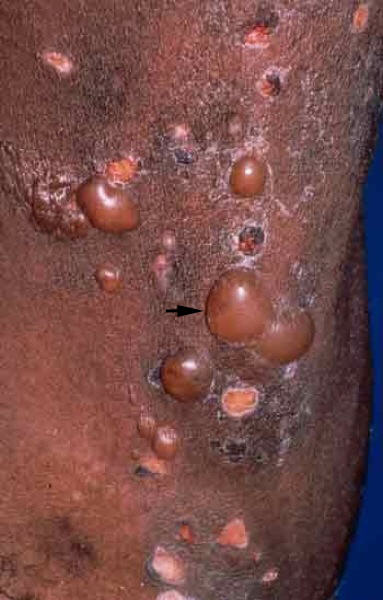 Pustule
Discrete, pus-filled raised area
Excoriation
A traumatic lesion characterized by breakage of the epidermis, causing a raw linear area usually due to scratching.
Scale
Dry, horny, plate-like excrescence
Lichenification
Thickened and rough skin characterized by prominent skin markings
 usually the result of repeated rubbing in susceptible persons
Microscopic Terms
Hyperkeratosis
Hyperplasia of the stratum corneum, often associated with a qualitative abnormality of the keratin
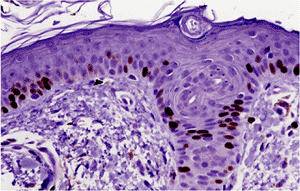 Parakeratosis
Mode of keratinization characterized by retention of the nuclei in the stratum corneum
Acanthosis
Epidermal hyperplasia preferentially involving the stratum spinosum
Dyskeratosis
Abnormal keratinization occurring prematurely within individual cells or groups of cells below the stratum granulosum
Acantholysis
Loss of intercellular connections resulting in lack of cohesion between keratinocytes
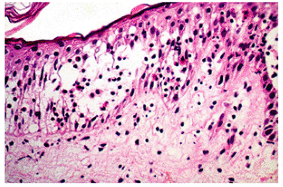 Spongiosis
Intercellular edema of the epidermis
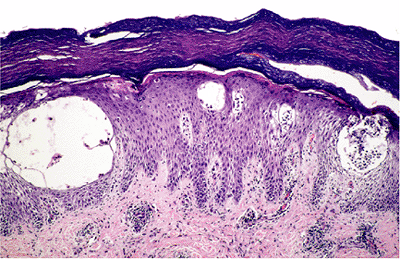 Inflammatory conditionsAcute Eczematous DermatitisPsoriasis Lichen Planus
Neoplastic conditions
Squamous Cell Carcinoma
Basal Cell Carcinoma
Melanoma
Acute Eczematous Dermatitis
Eczema is a clinical term characterized by red, papulovesicular, oozing, and crusted lesions at an early stage
Chronic lesion is raised, scaling plaques
It embraces a number of conditions with different underlying etiologies:
Clinical coditions: 
(1) allergic contact
(2) atopic
(3) drug-related eczematous
(4) photoeczematous
(5) primary irritant forms
resolve completely when the offending stimulus is removed
Contact Dermatitis
External application of antigen (such as poison ivy) or reaction to an internal circulating antigen (such as ingested food or drug)
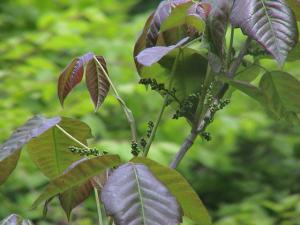 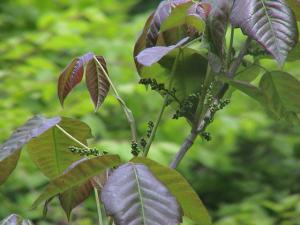 Only 1 nanogram (billionth of a gram) is needed to cause rash 
1/4 ounce of urushiol is all that is needed to cause a rash in every person on earth 
500 people could itch from the amount covering the head of a pin 
1 to 5 years is normal for urushiol oil to stay active on any surface including dead plants 
Derived from urushi, Japanese name for lacquer
Pathogenesis of Contact Dermatitis
initial exposure to an environmental contact sensitizing agent
self-proteins modified by the agent are processed by epidermal Langerhans cells
These migrate to draining lymph nodes and present the antigen to naive T cells
This sensitization event leads to acquisition of immunologic memory
LN 
T cell
on re-exposure to the antigen, CD4+ T lymphocytes migrate to the affected skin
they release cytokines that recruit additional inflammatory cells
Acute eczematous dermatitis
Lesions are pruritic (itchy), edematous, oozing plaques, often containing vesicles and bullae
Acute eczematous dermatitis
reddening (erythema) of the skin and numerous tiny vesicles, some of which have burst as a result of scratching because of severe itch. 


The histological basis of erythema and of vesicle formation:
Spongiosis
Spongiotic vesicle
Dilated dermal capillaries
Lymphocytic infiltrate
Acute eczematous dermatitis
Spongiosis
Spongiotic vesicle
Dilated dermal capillaries
Lymphocytic infiltrate
eczematous dermatitis
With persistent antigen stimulation, lesions may become progressively scaly (hyperkeratotic) as the epidermis thickens (acanthosis) and can become chronic
Atopic dermatitis
Atopic dermatitis is often inherited and this form can be more chronic, although it sometimes improves with age. 
Atopic individuals often suffer from asthma
CHRONIC INFLAMMATORY DERMATOSES
Persistent inflammatory dermatoses for long time (months to years)
Psoriasis 
Lichen Planus
Psoriasis
A common chronic inflammatory dermatosis affecting 1% to 2% of people in the United States. 
In rare cases it is associated with systemic features:
 arthritis
 myopathy
Enteropathy
spondylitic heart disease.
Pathogenesis of Psoriasis
an immunologic disease with contributions from genetic susceptibility and environmental factors
Pathogenesis of Psoriasis
Sensitized populations of T cells ( CD4+ TH1 cells and CD8+ T cells ) accumulate in the epidermis
T cells homing to the skin secrete cytokines and growth factors that induce proliferation of keratinocyte
With advances in our understanding of T-cell biology, Various clinically useful agents are used to block:
T-cell activation and proliferation
T cell trafficking and keratinocyte interaction with T cells
binding of tumor necrosis factor to its receptor thus inhibiting  T cell functions
Reserved for use in severe psoriatic arthritis
Pathogenesis of Psoriasis
Trauma may induce a local inflammatory response that promotes development of psoriasis in susceptible individuals
                          (Koebner phenomenon)
Clinical Features of Psoriasis
Site: skin of the elbows, knees (extensor surfaces), scalp, lumbosacral areas, intergluteal cleft, and glans penis 
Appearance: a well-demarcated, pink to salmon-colored plaque covered by loosely adherent silver-white scale
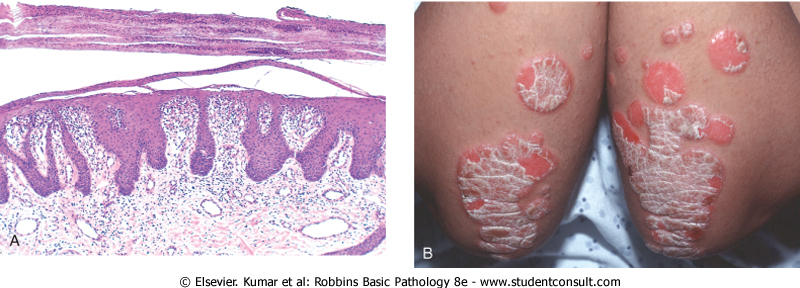 Chronic plaques of psoriasis show silvery-white scale on the surface of erythematous plaques.
Clinical Features of Psoriasis
Nail changes: occur in 30% of cases of psoriasis and consist of yellow-brown discoloration, with pitting, thickening, and crumbling and separation of the nail plate from the underlying bed (onycholysis).
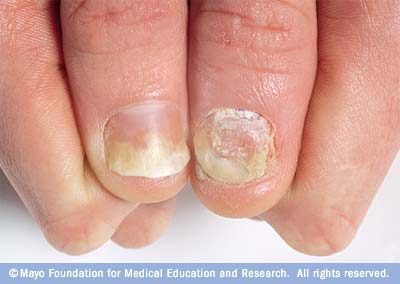 Clinical Features of Psoriasis
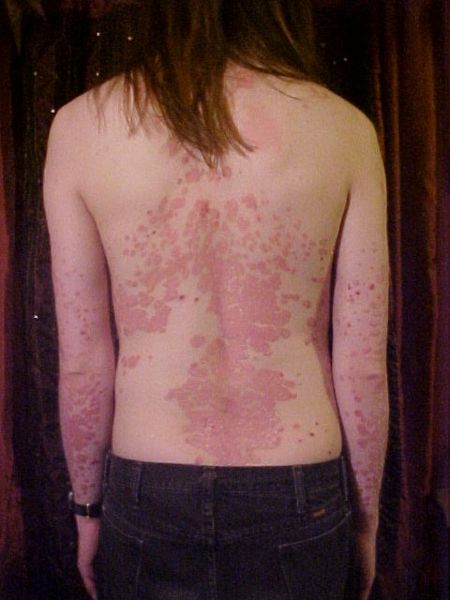 In most cases, psoriasis is limited in distribution, but it can be widespread and severe on occasion.
Morphology of Psoriasis
There is marked epidermal thickening (acanthosis )
Increased epidermal cell turnover and lack of maturation results  extensive overlying parakeratotic scale 
There is thinning of the epidermal cell layer overlying the tips of dermal papillae 
     (thinning of suprapapillary plates) 
The  blood vessels within the papillae are dilated and tortuous. These vessels bleed readily when the scale is removed, giving rise to multiple punctate bleeding points (Auspitz sign). 
Neutrophils form small aggregates within both the spongiotic superficial epidermis (pustules of Kogoj) and the parakeratotic stratum corneum (Munro microabscesses).
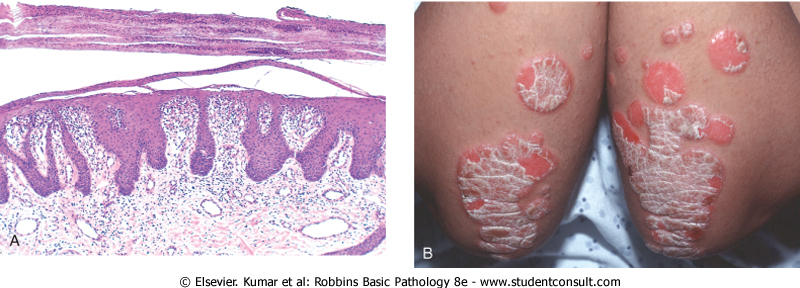 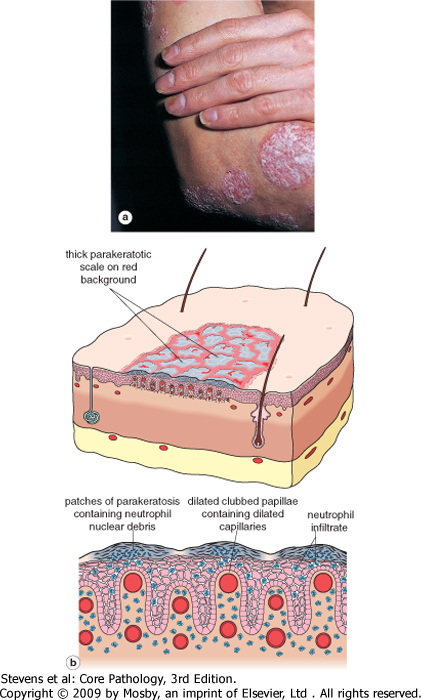 Lichen Planus
Lichen Planus
Pruritic, purple, polygonal, planar papules, and plaques
disorder of skin and mucosa.
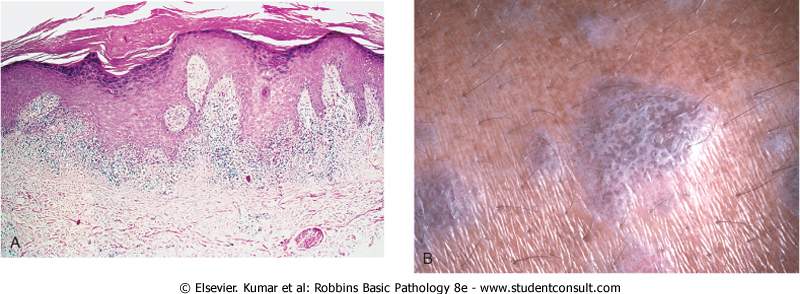 Pathogenesis  of Lichen planus
Not known.
Expression of altered antigens at the level of the basal cell layer and the dermoepidermal junction may elicit a CD8+ Tcell-mediated cytotoxic immune response. 
The altered antigens could be due to viral infection or perhaps drug treatment.
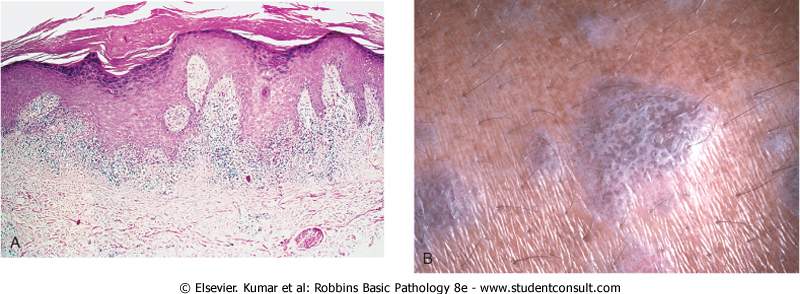 Morphology
Interface dermatitis, is characterized by a dense, continuous infiltrate of lymphocytes along the dermoepidermal junction 
The lymphocytes are associated with basal keratinocytes that show degeneration
This pattern of inflammation causes the dermoepidermal interface to assume an angulated, zigzag contour ("sawtoothing"). 
Anucleate, necrotic basal cells are seen in the inflamed papillary dermis and are referred to as colloid bodies or Civatte bodies
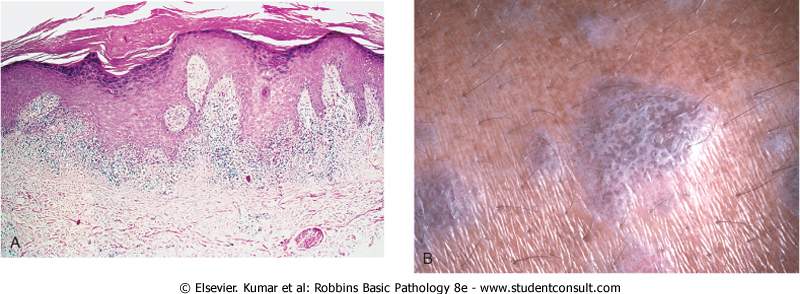 Clinical Features
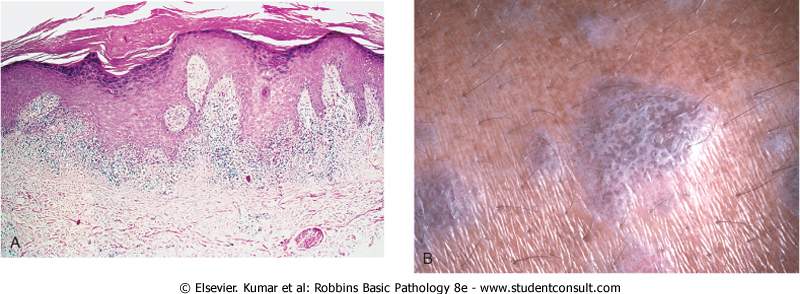 Cutaneous lesions consist of pruritic, violaceous,
 flat-topped papules or plaques 
With white dots or lines, called Wickham's striae. 
Hyperpigmentation may result from melanin loss
Clinical Features
Multiple lesions are symmetrically distributed, particularly on the extremities, often about the wrists and elbows, and on the glans penis.
 In 70% of cases, oral lesions are present as white, reticulated, or netlike areas involving the mucosa.
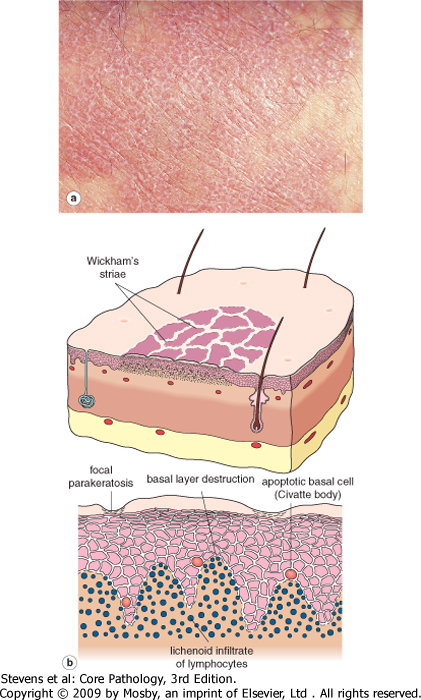 SUMMARY
Inflammatory Dermatoses
There are many specific inflammatory dermatoses
 they may be mediated by IgE antibodies (urticaria) and  antigen-specific T cells (eczema and psoriasis)
The histologic features can be grouped into patterns of inflammation such as spongiotic dermatits (eczema), interface dermatitis (lichen planus), or psoriasiform hyperplasia (psoriasis)
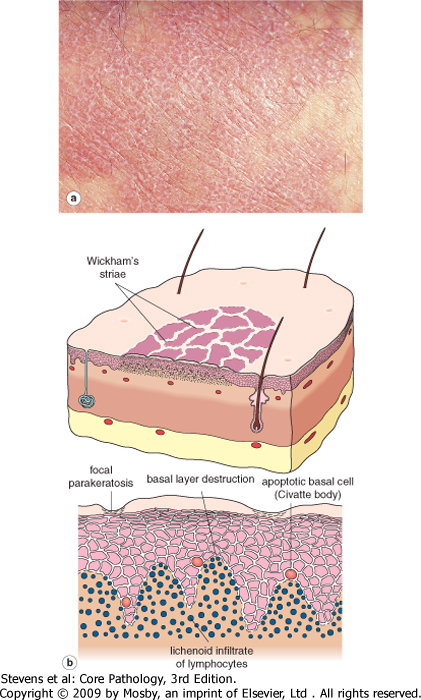 Lichen planus
Contact dermatitis
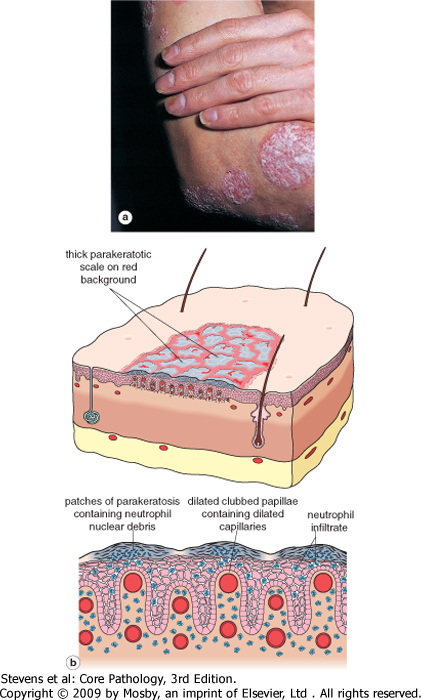 Psoriasis
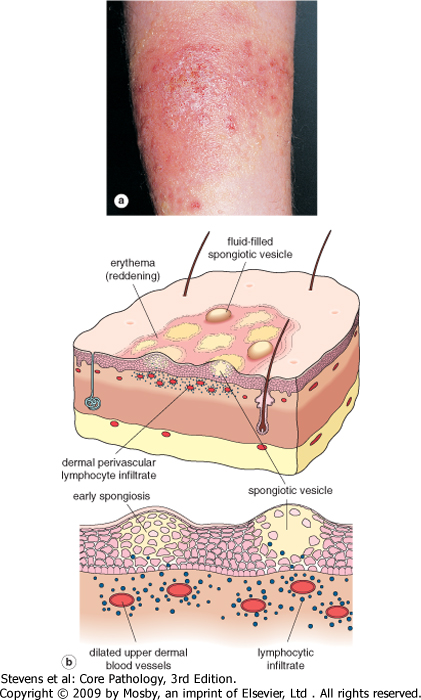 Tumors of Skin
SCC
BCC
Melanoma
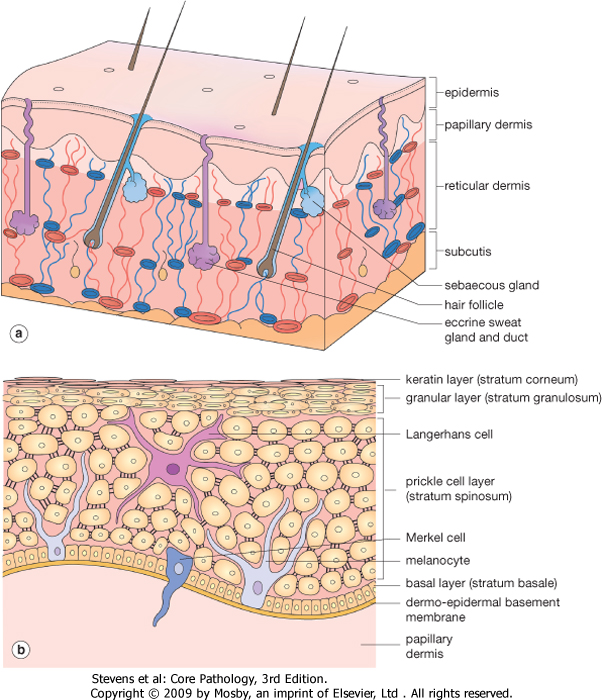 Premalignant Epithelial Lesions
Actinic Keratosis
Skin dysplasia results of chronic exposure to sunlight and is associated with hyperkeratosis
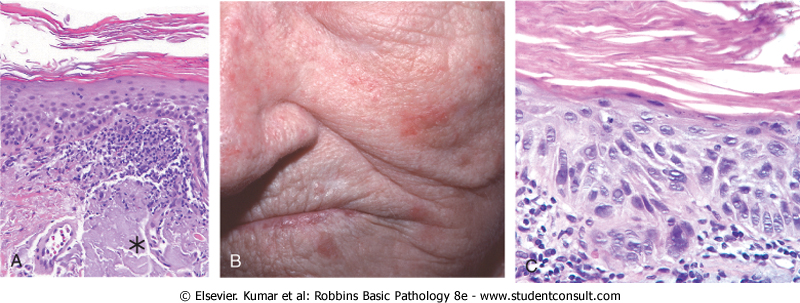 Does all actinic keratoses would result in carcinoma with time?
Many lesions regress or remain stable.
However, some cases do become malignant so need local eradication.
Pathogenesis
Mutation of p53 is often an early event with molecular changes suggestive of ultraviolet light injury.
Clinical Features
Lesions of actinic keratosis, very common in fair-skinned individuals, are usually less than 1 cm in diameter; tan-brown, red, or skin colored; and have a rough, sandpaper-like consistency 
 Site: There is a predilection for sun-exposed areas (face, arms, dorsum of the hands), and the lesions accumulate with age and degree of sun exposure. 
The lesions can be treated with local cryotherapy 
(superficial freezing) or topical chemotherapeutic 
and other agents.
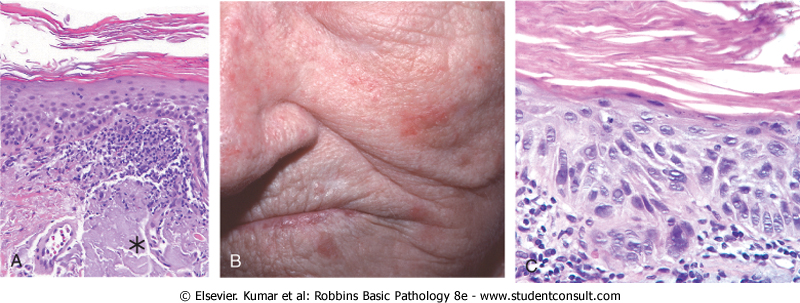 Morphology
Lower portions of the epidermis show cytologic atypia, often with hyperplasia of basal cells 
 The dermis contains thickened, blue-gray elastic fibers (solar elastosis), the result of chronic sun damage & lymphocytes 
The stratum corneum is thickened with retained nuclei (parakeratosis)
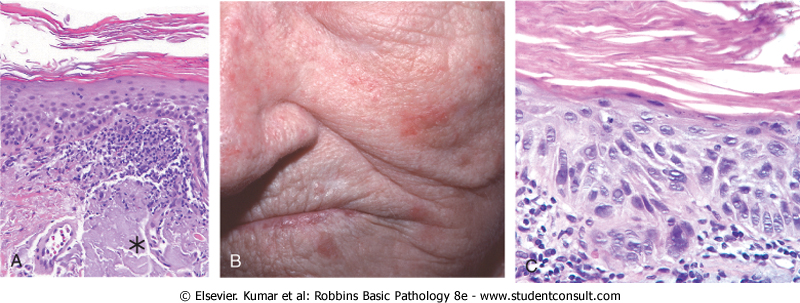 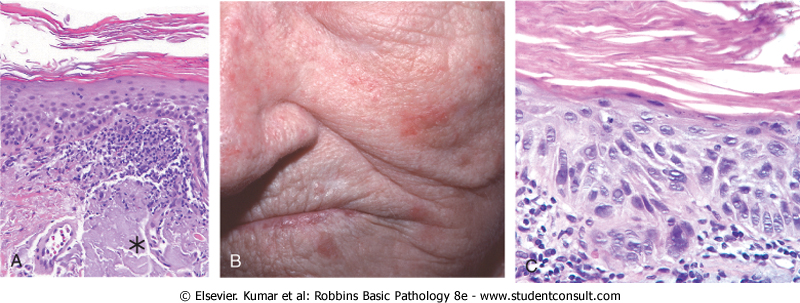 Actinic Keratosis
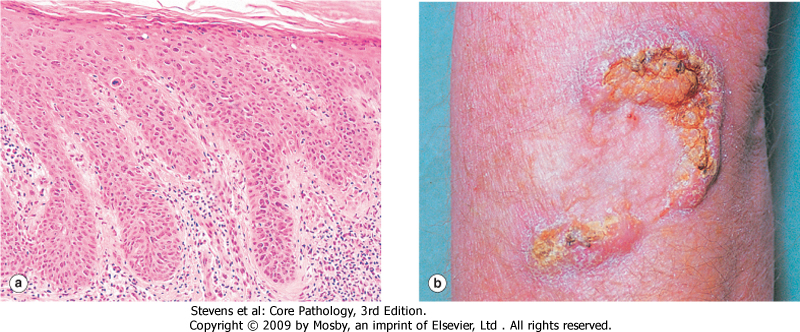 Summary
Actinic Keratosis
 Present on sun-exposed skin, they show cytologic atypia in lower parts of epidemis, that can infrequently progress to carcinoma in situ
Malignant Epidermal Tumors
Squamous Cell Carcinoma
Squamous Cell Carcinoma(SCC)
A common tumor arising on sun-exposed sites in older people
Except for lesions on the lower legs, these tumors have a higher incidence in men than in women. 
Other predisposing factors include:
 industrial carcinogens (tars and oils),
 chronic ulcers
 old burn scars
 ingestion of arsenicals
 ionizing radiation.
As with squamous cell carcinomas at other sites, those in the skin may be preceded by in situ lesions.
Pathogenesis of SCC
The most common exogenous cause of cutaneous squamous cell carcinoma is UV light exposure, with subsequent unrepaired DNA damage

Who are the most commonly affected individuals? 
Individuals who are immunosuppressed as a result of chemotherapy or organ transplantation, or who have xeroderma pigmentosum, are at increased risk.
Pathogenesis of SCC UV light
In addition to inducing mutations, UV light (UVB in particular) may have a transient immunosuppressive effect on skin by impairing antigen presentation by Langerhans cells. This may contribute to tumorigenesis by weakening immunosurveillance

Mutations associated UV:
p53 mutations 
Activating mutations in RAS
Squamous Cell Carcinoma(SCC)
Immunosuppressed patients, particularly organ transplant recipients, are likely to be associated with high-risk HPV types.
Morphology of SCC
Squamous cell carcinoma in situ is characterized by highly atypical cells at all levels of the epidermis, with nuclear crowding and disorganization.
 The squamous dyplasia is broad and occupies the full thickness of the epithelium.
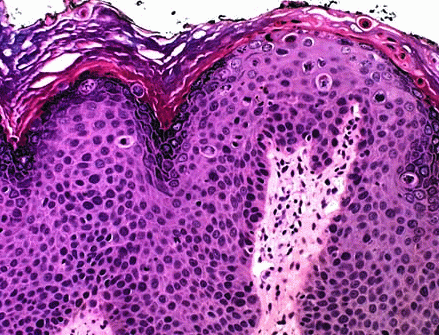 When these cells break through the basement membrane, the process has become invasive
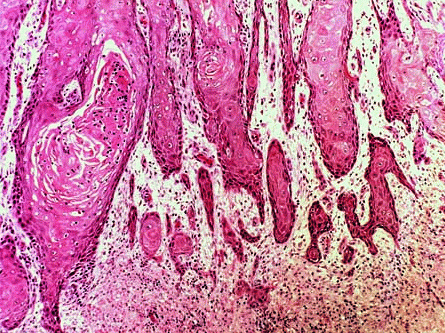 Invasive squamous cell carcinomas exhibit variable differentiation
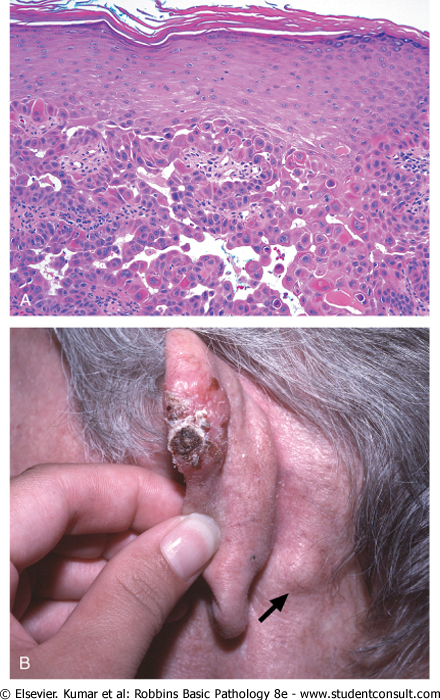 Clinical Features of SCC
invasive lesions are nodular, show variable scale, and may ulcerate 
The likelihood of metastasis
 is related to the thickness of 
the lesion and degree of 
invasion into the subcutis
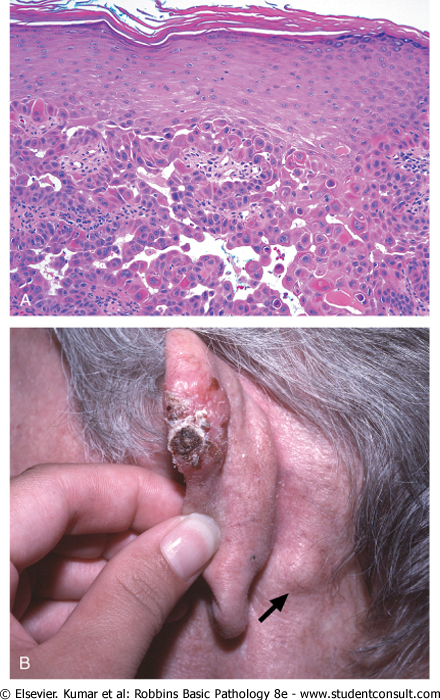 Prognosis of SCC
Tumors arising in the context of actinic keratoses may behave in a less aggressive fashion
SCC arising in burn scars, ulcers, and skin not exposed to the sun tend to behave less predictably.
Prognosis of SCC
Invasive squamous cell carcinomas of the skin are often discovered while small and resectable; less than 5% have metastases to regional nodes at diagnosis.
 Mucosal squamous cell carcinomas (oral, pulmonary, esophageal, etc.) are generally a much more aggressive
Basal Cell Carcinoma
Basal cell carcinoma
The most common human cancer, is a slow-growing tumor that rarely metastasizes. 
It tends to occur at sites subject to chronic sun exposure and in lightly pigmented people. 
As with squamous cell carcinoma, the incidence of basal cell carcinoma increases with:
 immunosuppression 
in individuals with inherited defects in DNA
 repair
Pathogenesis of BCC
Basal cell carcinoma has been associated with dysregulation of the  hedgehog , or PTCH, pathway. Inherited defects the familial basal cell carcinoma syndrome, Gorlin syndrome.
 	Thus, PTCH functions as a classic tumor suppressor.
 Since the PTCH pathway is also important in embryonic development, subtle developmental anomalies are also noted in these individuals. 
Some component of the PTCH pathway is also mutated in the great majority of sporadic 
     basal cell carcinomas
mutations in p53 are also common.
Clinical Features of BCC
Clinically, these tumors present as pearly papules, often containing prominent, dilated subepidermal blood vessels (telangiectasia)
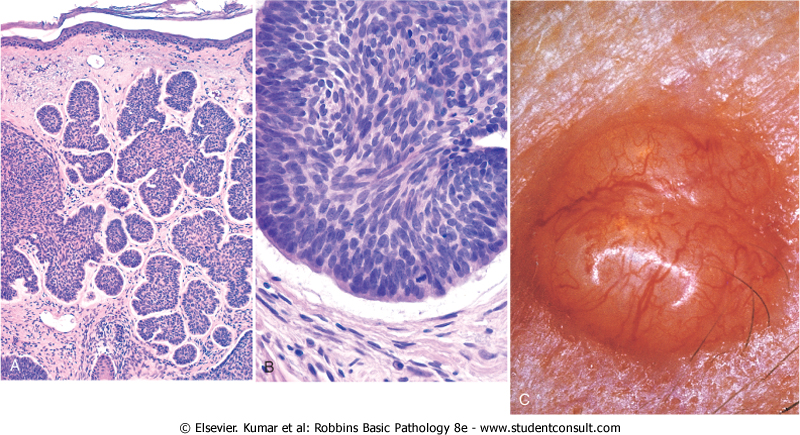 Clinical Features of BCC
Advanced lesions may ulcerate, and extensive local invasion of bone or facial sinuses may occur after many years of neglect.
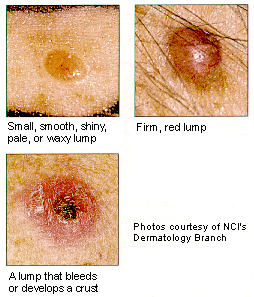 Rodent ulcer
Morphology of BCC
Tumor cells resemble the normal epidermal basal cell layer from which they are derived. 
Peripheral tumor cell nuclei align in the outermost layer (palisading) with separation from the stroma
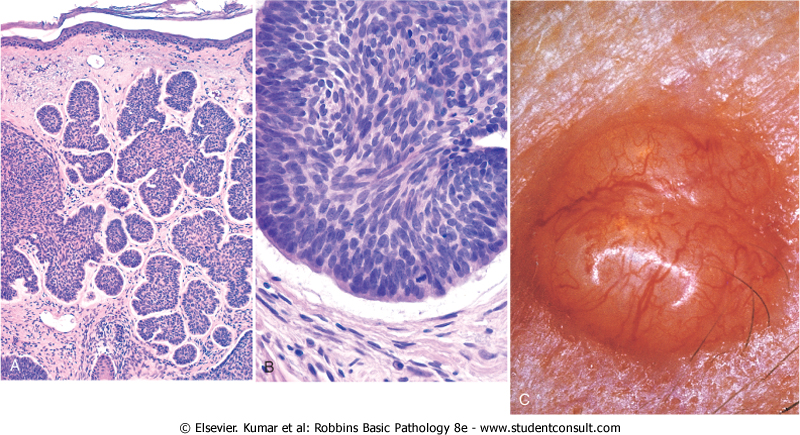 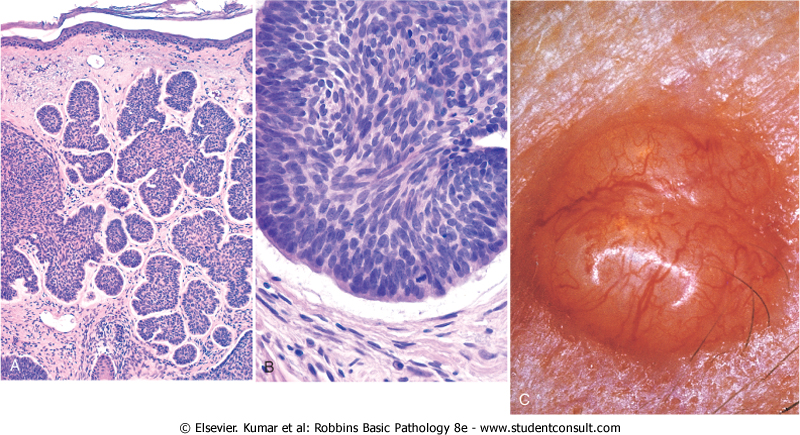 Basal Cell Carcinoma
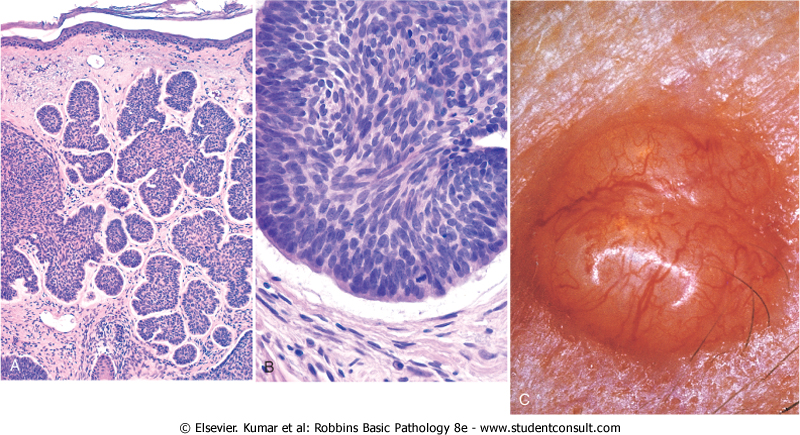 Microscopic:
High Power
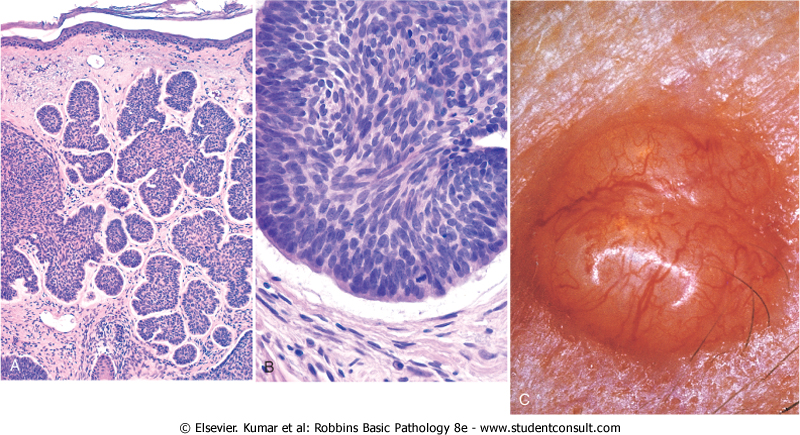 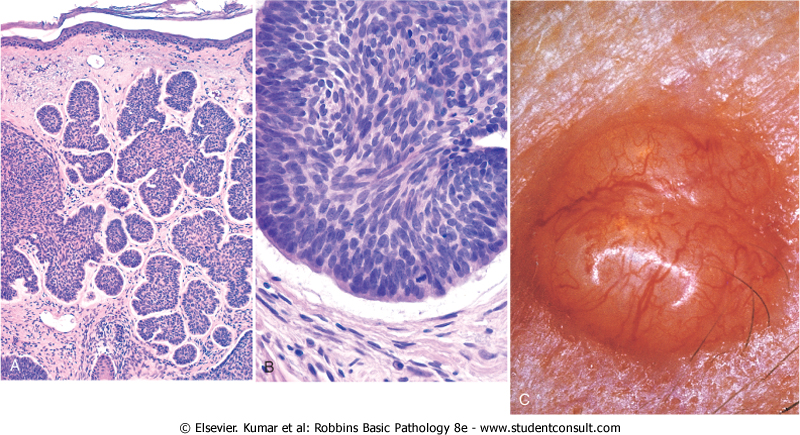 Clinical Appearance
Microscopic:
Low Power
Basal Cell Carcinoma
Two growth pattern
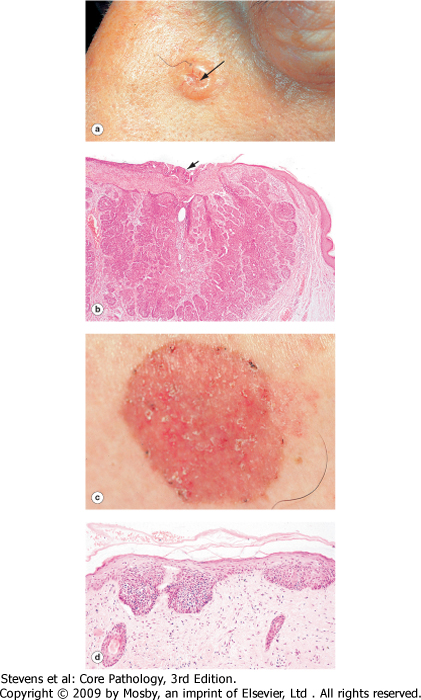 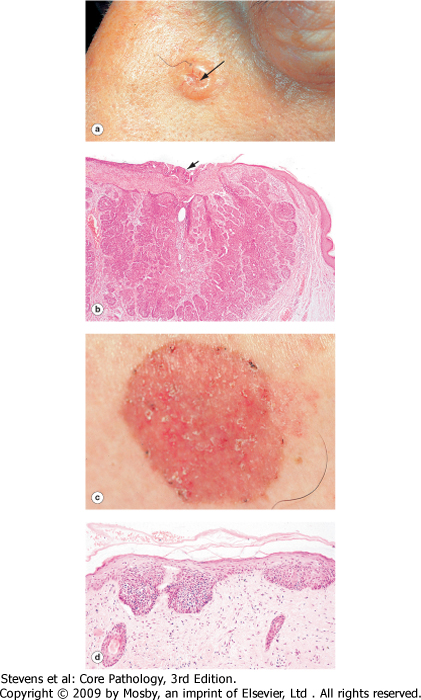 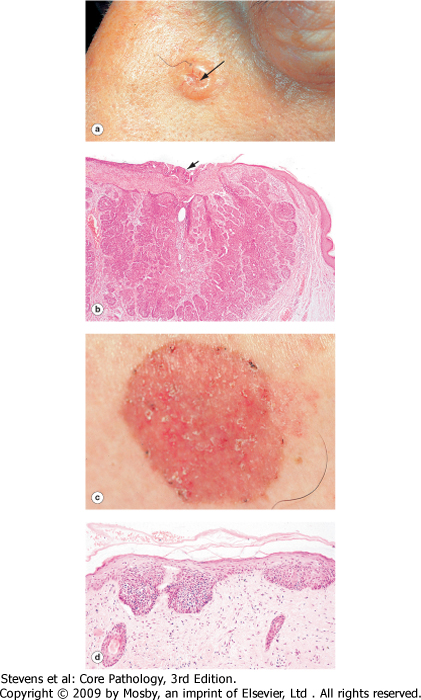 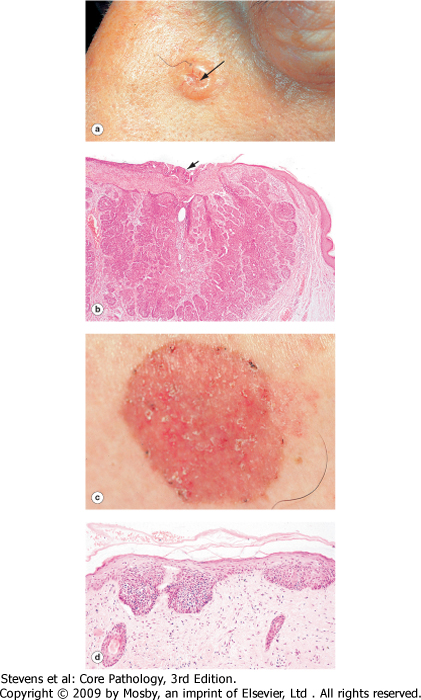 Treatment of BCC
usually treated with complete local excision

 immunomodulatory therapies that direct the innate immune response against the tumor are currently being tested
SummaryMalignant Epidermal Tumors
The incidence of both basal cell and squamous cell carcinoma is strongly correlated with increasing lifetime sun exposure.
Basal cell carcinoma, the most common malignant tumor world-wide, is a locally aggressive tumor associated with mutations in the PTCH pathway. Metastasis is exquisitely rare.
SummaryMalignant Epidermal Tumors
Cutaneous squamous cell carcinoma can pro-gress from actinic keratoses but most arise from chemical exposure, at thermal burn sites, or in association with HPV infection in the setting of immunosuppression.
Cutaneous squamous cell carcinoma has potential for metastasis, but is much less aggressive than squamous cell carcinoma at mucosal sites.
Tumors and Tumor-Like Lesions of Melanocytes
Tumors of Melanocytes
Melanocytic Nevi
   Any benign congenital or acquired neoplasm of melanocytes
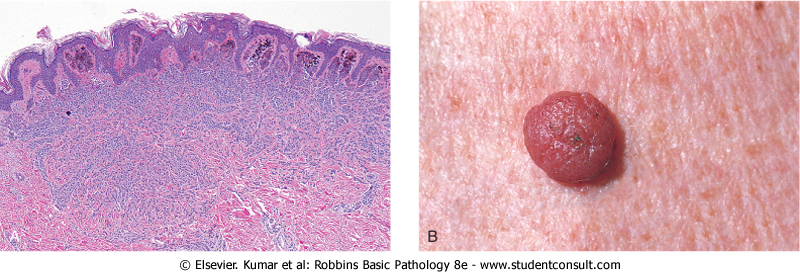 Melanocytic nevi
tan-to-brown, uniformly pigmented, small (usually ≤5 mm across), solid regions of elevated skin (papules) with well-defined, rounded borders 


lesions are of cosmetic interest only 
they can become irritating or mimic 
melanoma and thus may be surgically removed
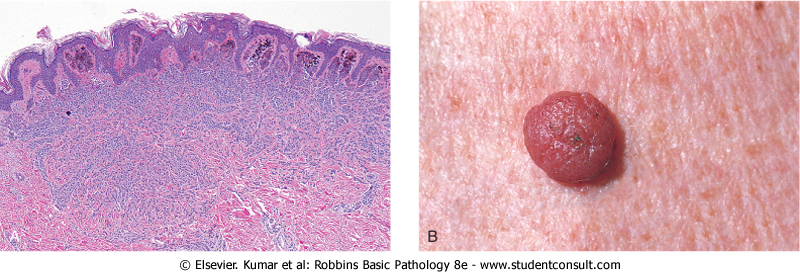 Intradermal nevus
Maturation of nevus
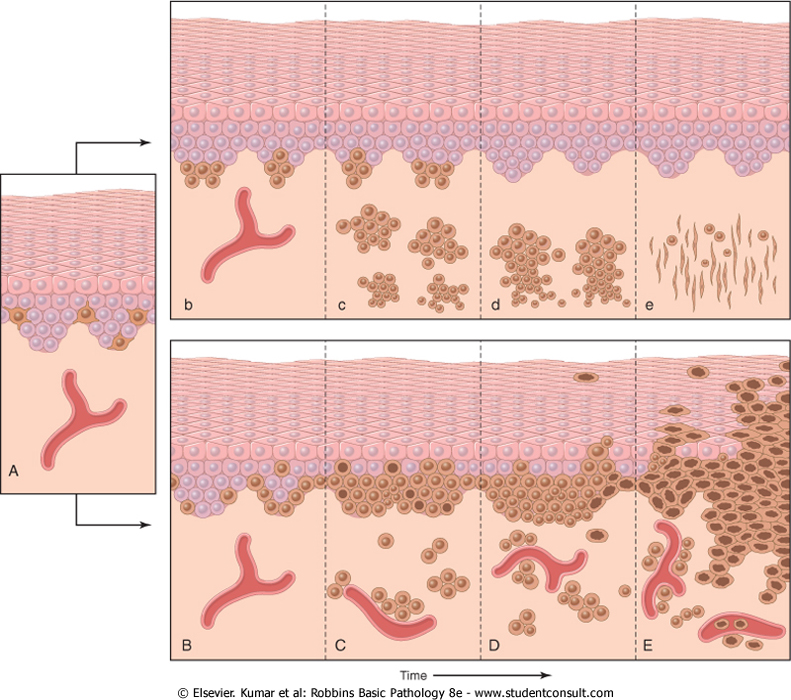 Dysplastic nevi
may occur sporadically or in a familial form (autosomal dominant fashion and are considered precursors of melanoma)
In the sporadic form, the risk of malignant transformation seems very low.
Dysplastic nevi
Nevus cell nests within the epidermis may be enlarged and exhibit abnormal fusion or coalescence with adjacent nests.
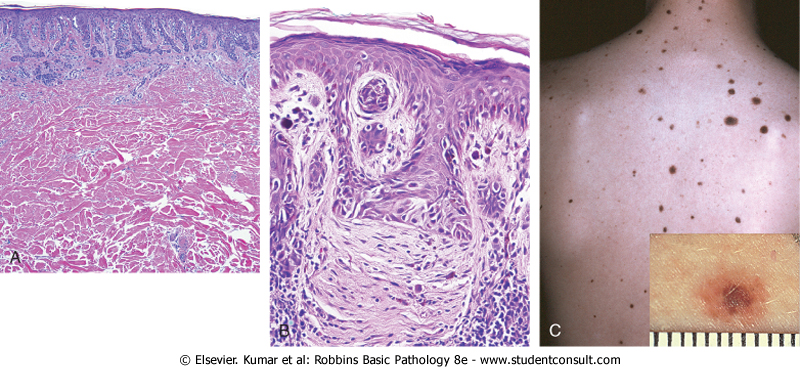 Clinical Feature of Dysplastic Nevi
usually larger than most acquired nevi (often >5 mm across) and may occur as hundreds of lesions on the body surface in familial cases
 They are flat macules to slightly raised plaques, with a "pebbly" surface. 
They usually show variable pigmentation (variegation) and irregular borders
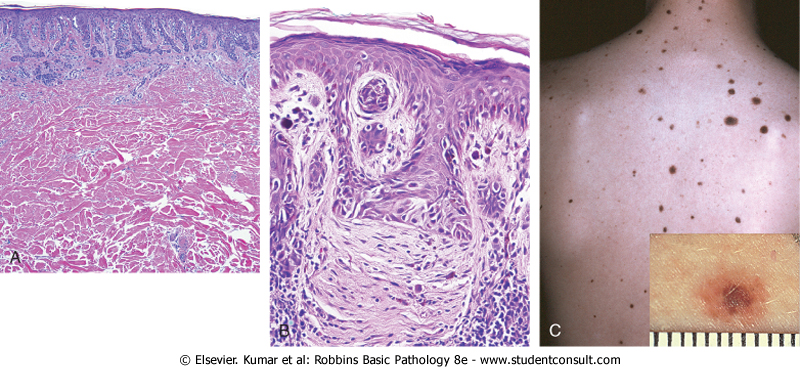 Unlike ordinary nevi, dysplastic nevi have a tendency to occur on body surfaces not exposed to the sun as well as on sun-exposed body surfaces
Melanoma
Melanoma
Melanoma is less common but much more deadly than basal or squamous cell carcinoma. Today, as a result of increased public awareness of the earliest signs of skin melanomas, most melanomas are cured surgically.
Incidence of Melanoma
The incidence  has increased dramatically over the last several decades, at least in part a result of increasing sun exposure
sunlight plays an important role in the development of melanoma
the presence of preexisting nevi and hereditary predisposition also play 
    a role
Pathogenesis of malignant transformation
is a multistep process with activating mutations in proto-oncogenes and loss of tumor suppressor genes
Germ-line mutations in the CDKN2A gene (located on 9p21) are found in as many 
    as 40% of  individuals with familial 
     melanoma
Other molecular changes
Sporadic activating mutations in either NRAS or BRAF
Suppression of the PTEN gene on 10q23.3
Morphology
Malignant cells grow as poorly formed nests or individual cells at all levels of the epidermis
radial and vertical growth
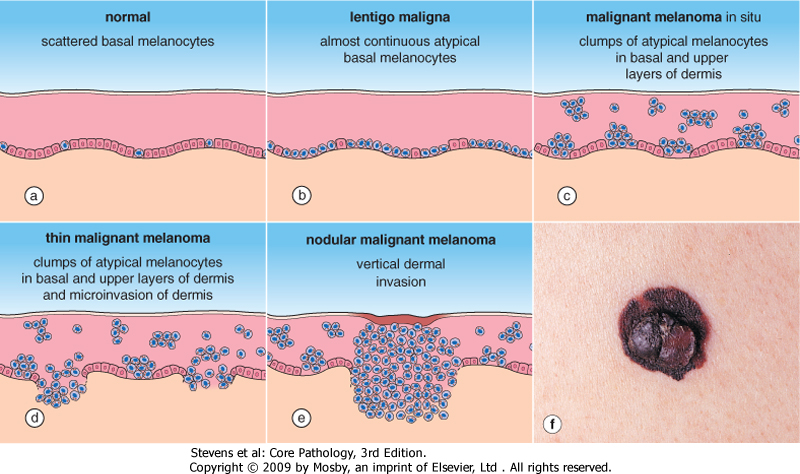 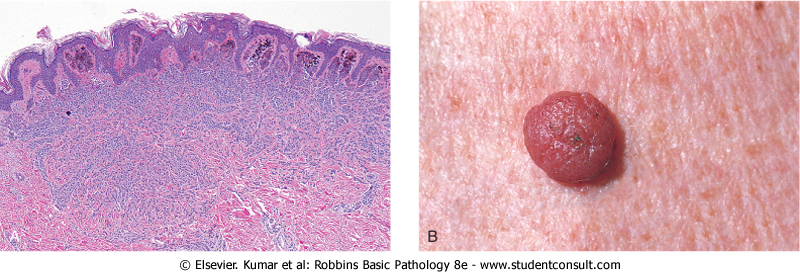 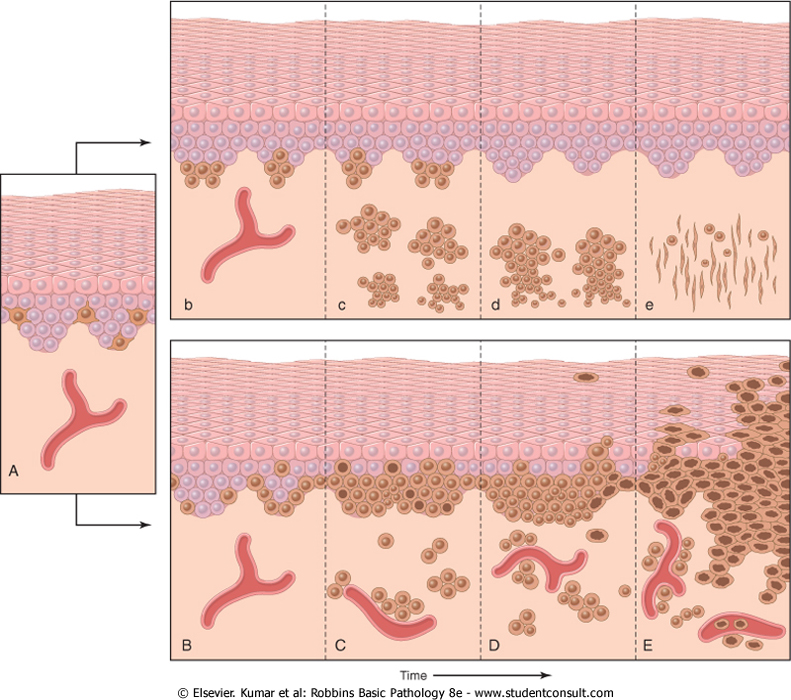 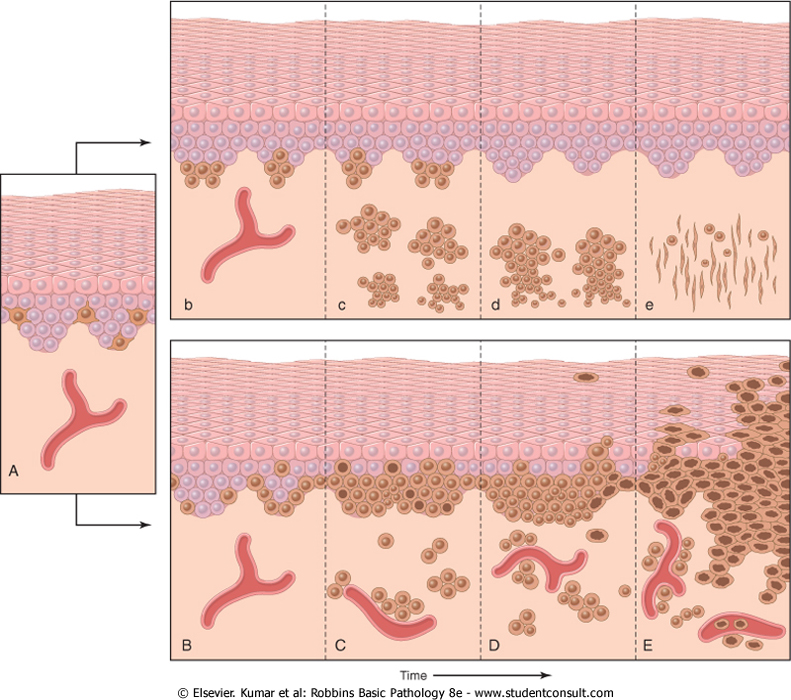 Lentigo maligna
is a pattern of junctional melanocyte proliferation affecting the faces of the elderly
Clinically the lesions appear as flat, variegated, brown-black areas of pigmentation 
They gradually increase in size and have an irregular outline.
 Histologically, the basal layer of the epidermis is largely replaced by an almost continuous line of large atypical melanocytes, which sometimes partially extend down skin appendages such as hair follicles.
 Occasionally the lesion form a solid, raised nodule: 
nodular malignant melanoma (lentigo maligna melanoma)
Morphology of Melanoma
Individual melanoma cells are usually considerably larger than nevus cells.
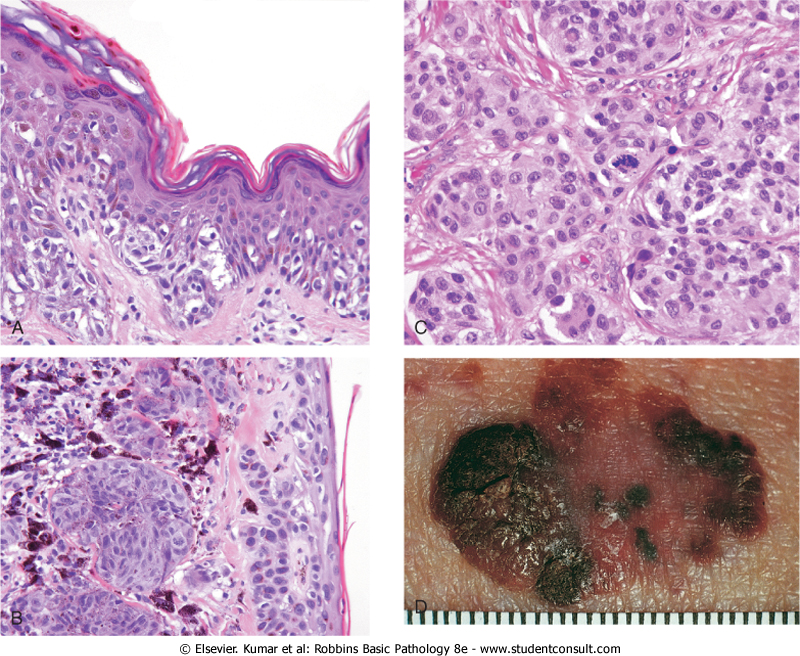 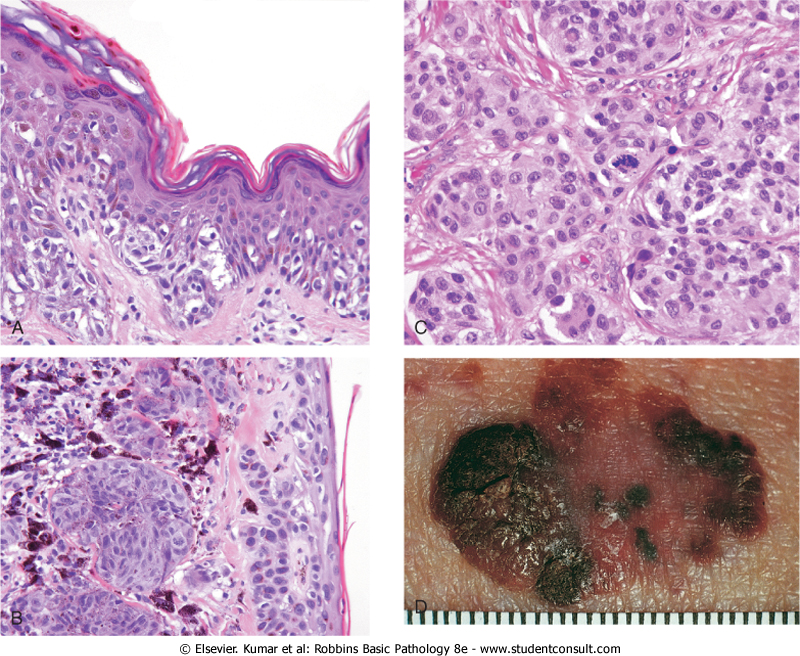 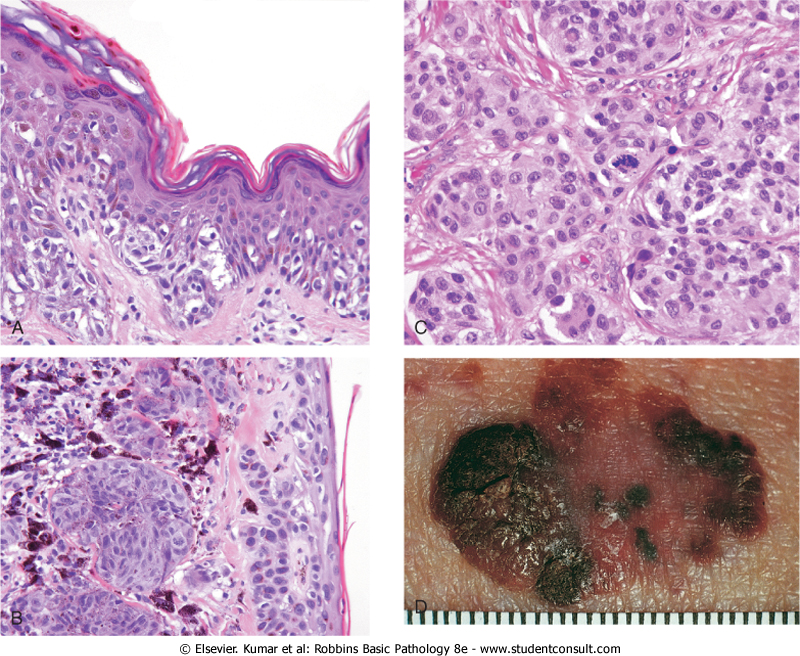 Clinical feature of Melanoma
Site: 
most of these lesions arise in the skin
 other less common sites of origin include :
the oral and anogenital mucosal surfaces
 the esophagus
 the meninges
 the eye
Clinical feature of Melanoma
usually asymptomatic, although itching may be an early manifestation. 
The most important clinical sign of the disease is a change in the color or size of a pigmented lesion.
 Unlike benign nevi, melanomas exhibit striking variations in pigmentation, 
    appearing in shades of black, 
    brown, red, dark blue, and gray
The probability of metastasis is predicted by:
 measuring the depth of invasion in millimeters of this vertical growth phase nodule below the top of the granular cell layer of the overlying epidermis (Breslow thickness)
lymphatic density
 mitotic rate
overlying ulceration
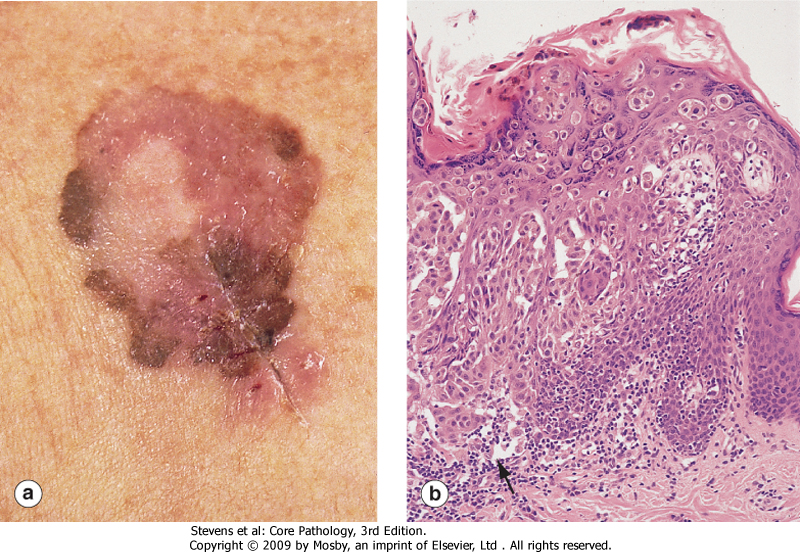 The main clinical warning signs of melanoma are:
enlargement of a preexisting mole
 itching or pain in a preexisting mole
 development of a new pigmented lesion during adult life
irregularity of the borders of a pigmented lesion
 variegation of color within a pigmented lesion. 

These principles are expressed in the so-called ABCs of melanoma:
 asymmetry, border, color, diameter, and evolution (change of an existing nevus).
Metastases
regional lymph nodes 
 liver
Lungs
Brain
any other site that can be seeded by the hematogenous route. 
In some cases, metastases may appear for the first time many years after complete surgical excision of the primary tumor, suggesting a long phase of dormancy
Prognosis
It is vitally important to recognize and intervene in melanoma as rapidly as possible. 
The vast majority of superficial lesions are cured surgically
melanomas that become metastatic have a virtually uniformly poor prognosis, with no effective therapy in most cases.
Summary Melanocytic Lesions Benign and Malignant
Summary Melanocytic Lesions, Benign and Malignant
Most melanocytic nevi are benign, tend to show activating mutations in just one gene, usually BRAF or less often NRAS, but the vast majority of nevi never undergo malignant transformation.
Summary Melanocytic Lesions, Benign and Malignant
Most dysplastic nevi are best regarded as markers of melanoma risk rather than premalignant lesions
 They are compound nevi with
 cytologic atypia
Summary Melanocytic Lesions, Benign and Malignant
Melanoma is a highly aggressive malignancy; tumors only a few millimeters in thickness can give rise to metastasis and ultimately the death of the patient.
In most cases, melanoma progresses from an intraepithelial (in situ) to invasive (dermal) form. 
Characteristics of the dermal tumor such as thickness and mitotic activity correlate 
    strongly with overall survival
Thank you
See you next semester